Alain MECA
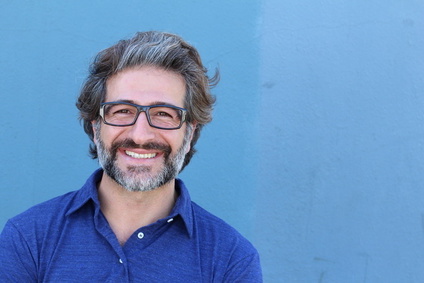 Mécanicien technicien de maintenance automobile expérimenté et polyvalent
A propos de moi
Mécanicien automobile depuis 6 ans, j'aime me former sur les nouvelles techniques et ainsi développer différentes compétences. Affable et efficace dans la prise en charge des clients, je respecte toujours les directives de mes patrons. Actuellement à la recherche d'un poste à Marseille ou dans sa banlieue proche.
Expériences Professionnelles
Contact
Mécanicien (juin 2018 à aujourd'hui) - Garage Edison, Martigues
Accueillir la clientèle et renseigner sur les réparations à effectuer et leurs coûts.
Spécialisé dans le dépannage des équipements électroniques liés aux moteurs et boîtes de vitesse.
Diagnostic, mises au point et mises à jour des systèmes électroniques défaillants.
Promotion et vente des pièces automobiles et de ses accessoires (produits d'entretien, pièces de navigation, sécurité et alarmes).

Mécanicien technicien de maintenance automobile (mars 2016-mai 2018) - Garage Voltaire, Marseille
Accueillir et informer tous les clients.
Démontage, contrôle et réparation des systèmes mécaniques (embrayages, turbos, injecteurs).
Dépannage, remontage et nettoyage des pièces électroniques (systèmes ABS, ordinateurs de bord, GPS, airbags, climatisations, alarmes…).
Entretien et nettoyage des véhicules.
Gestion des stocks (commande des pièces neuves et d'occasion, anticipation réfléchie de la demande).

Mécanicien (octobre 2014-février 2016) - Feu Vert, Cassis
Accueil et information de la clientèle.
Explication des opérations de maintenance et des coûts, proposition de services complémentaires pour l'entretien régulier des véhicules.
Rédaction des devis et mises à jour du fichier client.
Identification des pannes et gestion des réparations.
Entretien automobile courant (graissage, vidange, contrôle).
+336 01 02 03 04
votre.nom.prenom@gnail.com
Marseille, France
linkedin.com/votre-profil
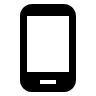 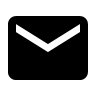 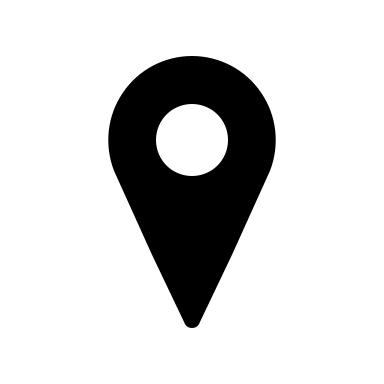 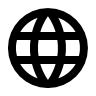 Compétences
Bonne capacité d'écoute et d'accueil, j'aime développer mes compétences commerciales.
Rigoureux, méthodique et précis, je travaille efficacement et rapidement.
Maîtrise des outils de diagnostic et des techniques de réparation.
Volonté de me former continuellement aux nouvelles techniques, notamment sur la maintenance des équipements électroniques.
Centres d’intérêt
Pratique du kite surf en club, participation régulière à des compétitions.
Supporter de l'Olympique de Marseille.
Lecture
Guitariste amateur dans un groupe.
Formation
Lycée professionnel Le Trégey à Marseille (septembre 2013-juin 2014) MC Maintenance des installations oléohydrauliques et pneumatiques (mises en service et améliorations des équipements).
Lycée professionnel Le Trégey à Marseille (septembre 2010-juin 2013) Baccalauréat professionnel MV - maintenance de véhicules options voitures particulières.